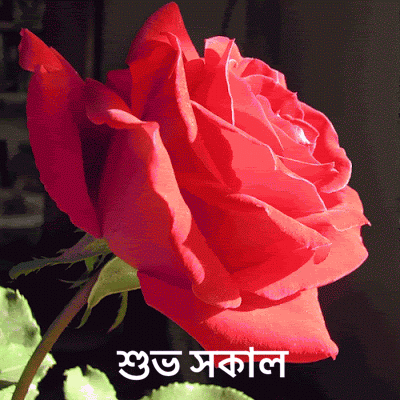 تعريف الاستاد
محمد حبيبر الرحمن
المدرس المساعد (مولوبى)
رسولابد داخل مدرسة
نبينغر- برهمنبارية
رقم المعلم-2025326
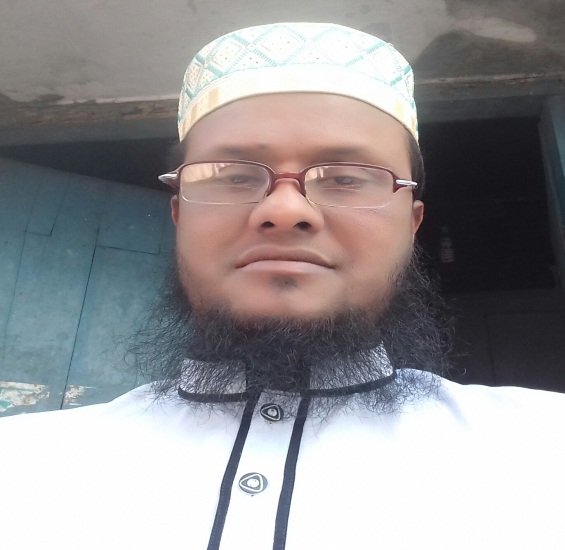 পাঠ পরিচিতি
শ্রেণিঃ দাখিল নবম 
বিষয়ঃ হাদিস            অধ্যায়ঃ প্রথম 
      সময়ঃ   40 মিনিট।   তারিখঃ ২৬/0২/২০২০ইং
وما خلقت الجن والانس الا ليعبدون
আর আমি মানুষ এবং জিনকে সৃস্টি করিতামনা কিন্তু আমার এবাদতের জন্য 
সৃস্টি করেছি।
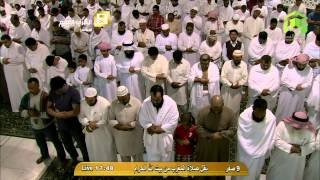 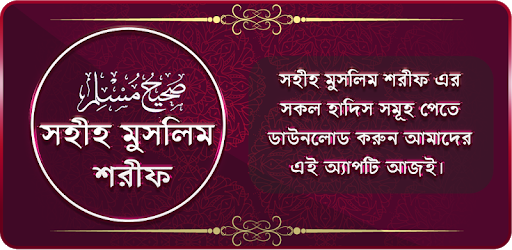 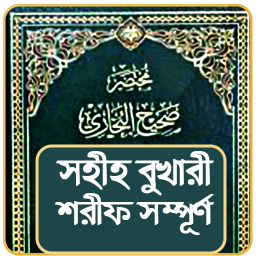 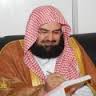 আজকের পাঠ
হাদিসের সনদ
এ পাঠ থেকে শিক্ষার্থীরা ----

১।  সনদ কাহাকে বলে? তা বলতে পারবে।
২। সনদ অনুসারে হাদিসের প্রকারভেদ বর্ণনা করতে  পারবে।
৩। সনদ হিসেবে হাদীসের প্রকারভেদের সঙ্গাগুলো বর্ণনা করতে পারবে।
سند (সনদ)
হাদিস বর্ণনার রাবিদের ধারাবাহিকতাকে সনদ বলে।
সনদ হিসেবে হাদীসের প্রকারভেদ
সনদ অনুসারে হাদীস দু,প্রকার
متّصل
منقطع
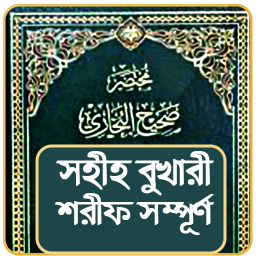 حديث متّصل (হাদীসে মুত্তাসিল)
যে হাদিসের সনদের পূর্বাপর কোনো স্তরে বর্ণনাকারী বাদ পড়েনি তাকে হাদীসেمتّصل  (মুত্তাসিল) বলে।
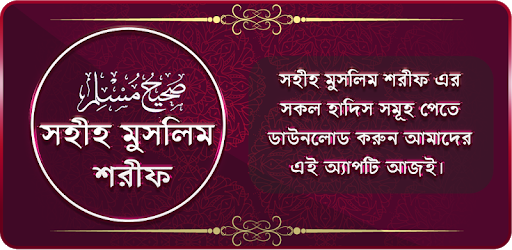 মুত্তাসীল হাদীসের প্রকারভেদ
হাদীসে মুত্তাসীল চার প্রকার
متواتر
عزيز
غريب
مشهور
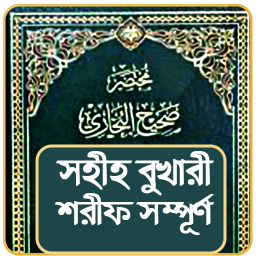 حديث متواتر (হাদীসে মুতাওয়াতির)
হাফেজ ইবনে হাজার আসকালানী (রহঃ) বলেন, যে হাদিসের বর্ণনাকারী প্রত্যেক যুগে অসংখ্য হবে, যা নির্দিষ্টভাবে গণনা করা সম্ভব নয়, তাকে হাদীসেمتواتر  (মুতাওয়াতির) বলে।
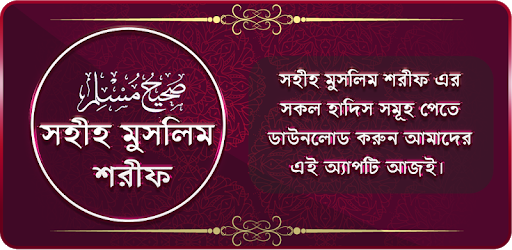 حديث مشهور (হাদীসে মাশহুর)
মুফতি আমীনুল ইহসান (রহঃ) বলেন, যে হাদিসের বর্ণনাকারীর সংখ্য দু’য়ের অধিক,তবে তা মুতাওয়াতিরের পর্যায়ে পৌছেনি, তাকে হাদীসেمشهور  (মাশহুর) বলে।
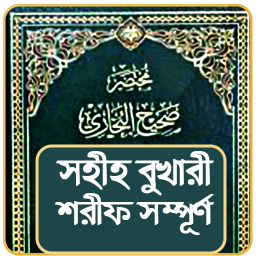 حديث عزيز (হাদীসে আযিজ)
ড. মাহমুদ তুহান বলেন, আযীয ঐ সব আহাদ হাদিসকে বলা হয়,যার রাবীর সংখ্যা কোনো স্তরে দুয়ের কম হয়নি তাকে হাদীসে عزيز বলে।
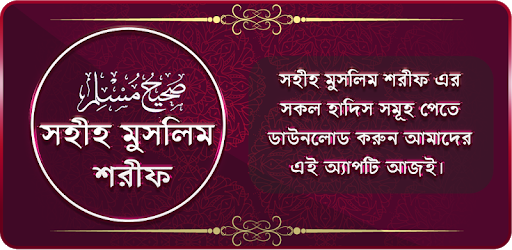 حديث غريب (হাদীসে গরীব)
হাফেজ ইবনে হাজার আসকালানী (রহঃ) বলেন, যে হাদিসের বর্ণনাকারী কোনো স্তরে শুধু একজন থাকে, তাকে হাদীসেغريب  (গরিব) বলে।
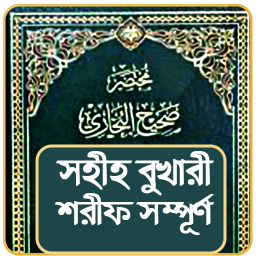 حديث منقطع (হাদীসে মুনকাতে )
যে হাদিসের সনদ থেকে এক বা একাদিক রাবীর নাম বাদ পড়ে যায়, তাকে হাদীসেمنقطع  (মুনকাতে) বলে।
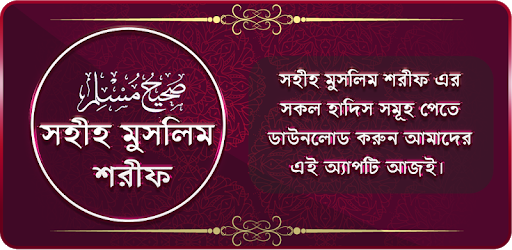 منقطع   (মুনকাতে) হাদীসের প্রকারভেদ
হাদীসে মুনকাতে তিন প্রকার
مرسل
معلّق
معضّل
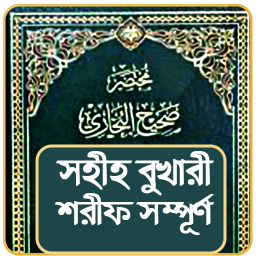 حديث معلّق (হাদীসে মু’আল্লাক)
যে হাদিসের বর্ণনাকারীদের সূত্রে প্রথম দিকে কোন বর্ণনাকারীর নাম বাদ পড়েছে, তাকে হাদীসেمعلّق  (মু’আল্লাক) বলে।
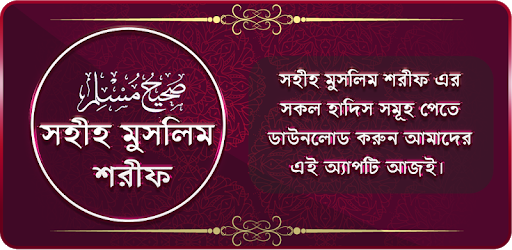 حديث معضّل (হাদীসে মু’দাল)
যে হাদিসের বর্ণনাকারীদের সূত্রে্র মধ্যখান থেকে দুই বা তাতোধিক বর্ণনাকারীর নাম একসাথে বাদ পড়েছে, তাকে হাদীসেمعضّل  (মু’দাল) বলে।
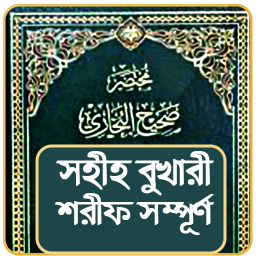 حديث مرسل (হাদীসে মুরসাল)
যে হাদিসের বর্ণনাকারীদের সূত্রের শেষদিকে  বর্ণনাকারীর নাম  বাদ পড়েছে, তাকে হাদীসেمرسل  (মুরসাল) বলে।
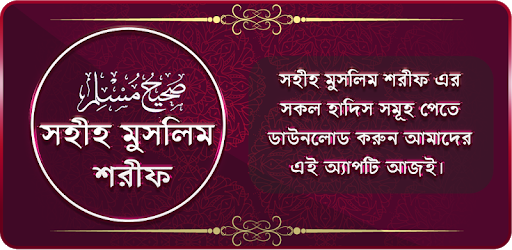 সনদ হিসেবে হাদীসের প্রকারভেদ
সনদ অনুসারে হাদীস দু,প্রকার
متّصل
منقطع
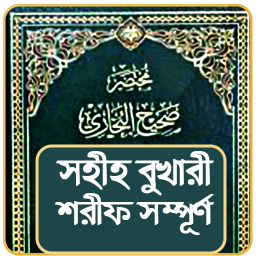 একক কাজ
سند(সনদ) কত প্রকার ও কি কি?
حديث معلّق (হাদীসে মু’আল্লাক)
যে হাদিসের বর্ণনাকারীদের সূত্রে প্রথম দিকে কোন বর্ণনাকারীর নাম বাদ পড়েছে, তাকে হাদীসেمعلّق  (মু’আল্লাক) বলে।
حديث معضّل (হাদীসে মু’দাল)
যে হাদিসের বর্ণনাকারীদের সূত্রের মধ্যখান থেকে দুই বা তাতোধিক বর্ণনাকারীর নাম একসাথে বাদ পড়েছে, তাকে হাদীসেمعضّل  (মু’দাল) বলে।
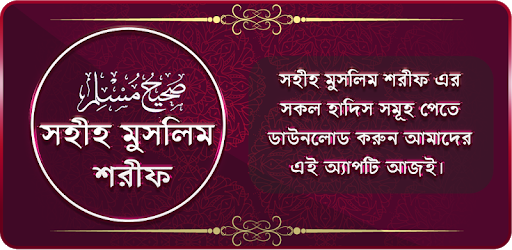 জোড়ায় কাজ
হাদিসেمعلّق  (মু’আল্লাক) ওمعضّل  (মু’দাল) কাহাকে বলে? তা তোমরা দুইজনে মিলে আলোচনা করে খাতায় লেখ।
সনদ হিসেবে হাদীসের প্রকারভেদ
সনদ অনুসারে হাদীস দু,প্রকার
متّصل
منقطع
متّصل(মুত্তাসীল) হাদীসের প্রকারভেদ
হাদীসে মুত্তাসীল চার প্রকার
متواتر
عزيز
غريب
مشهور
منقطع  (মুনকাতে) হাদীসের প্রকারভেদ
হাদীসে মুনকাতে তিন প্রকার
مرسل
معلّق
معضّل
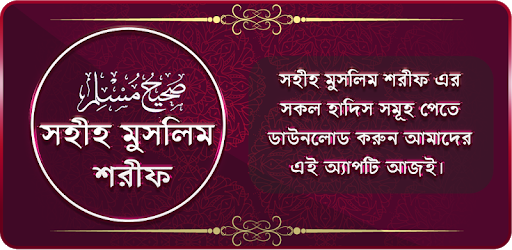 দলগত কাজ
সনদ হিসেবে হাদীসের প্রকারভেদের সঙ্গাগুলো? তোমরা দলগত ভাবে আলোচনা করে খাতায় লেখ।
০৮ মিনিট
سند (সনদ)
হাদিস বর্ণনার রাবিদের ধারাবাহিকতাকেسند  (সনদ) বলে।
সনদ হিসেবে হাদীসের প্রকারভেদ
সনদ অনুসারে হাদীস দু,প্রকার
متّصل
منقطع
حديث متواتر (হাদীসে মুতাওয়াতির)
হাফেজ ইবনে হাজার আসকালানী (রহঃ) বলেন, যে হাদিসের বর্ণনাকারী প্রত্যেক যুগে অসংখ্য হবে, যা নির্দিষ্টভাবে গুণনা করা সম্ভব নয়, তাকে হাদীসেمتواتر  (মুতাওয়াতির) বলে।
حديث متّصل (হাদীসে মুত্তাসিল)
যে হাদিসের সনদের পূর্বাপর কোনো স্তরে বর্ণনাকারী বাদ পড়েনি তাকে হাদীসেمتّصل  (মুত্তাসিল) বলে।
حديث منقطع (হাদীসে মুনকাতে )
যে হাদিসের সনদ থেকে এক বা একাদিক রাবীর নাম বাদ পড়ে যায় তাকে হাদীসেمنقطع  (মুনকাতে) বলে।
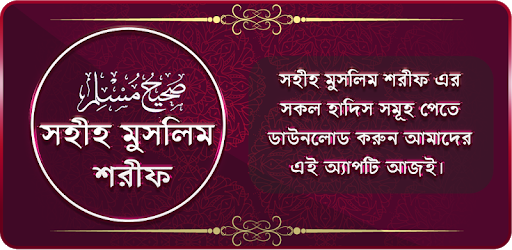 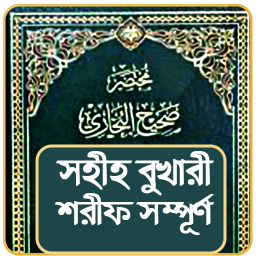 মূল্যায়ন
১। সনদ কাহাকে বলে?
২। হাদিসে মুতাওয়াতিরের পারিভাষিক সঙ্গা বল? 
৩। হাদিসে মুত্তাসিল কাহাকে বলে? 
৪। হাদিসে মুনকাতে কাহাকে বলে?
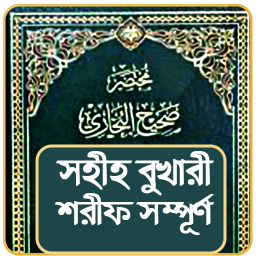 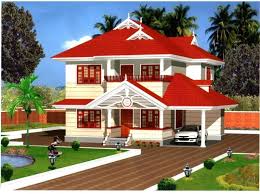 বাড়ির কাজ
সনদের প্রত্যেক প্রকারের সঙ্গা আগামী কাল খাতায় লিখে আনবে।
সবাইকে ধন্যবাদ
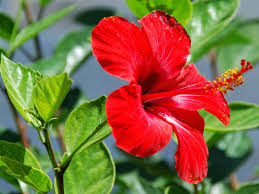